স্বাগতম
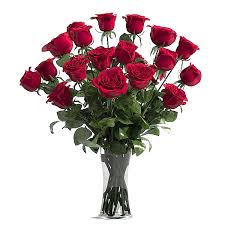 পরিচিতি
মোঃ মজিবুর রহমান          এম,এ (বি,এড)
  সহকারি শিক্ষক
পারকৃষ্ণ  গোবিন্দপূর বালিকা উচ্চ বিদ্যালয়, শিবগঞ্জ, চাঁপাই নবাবগঞ্জ ।  
Contract no: 01749849844980                       .
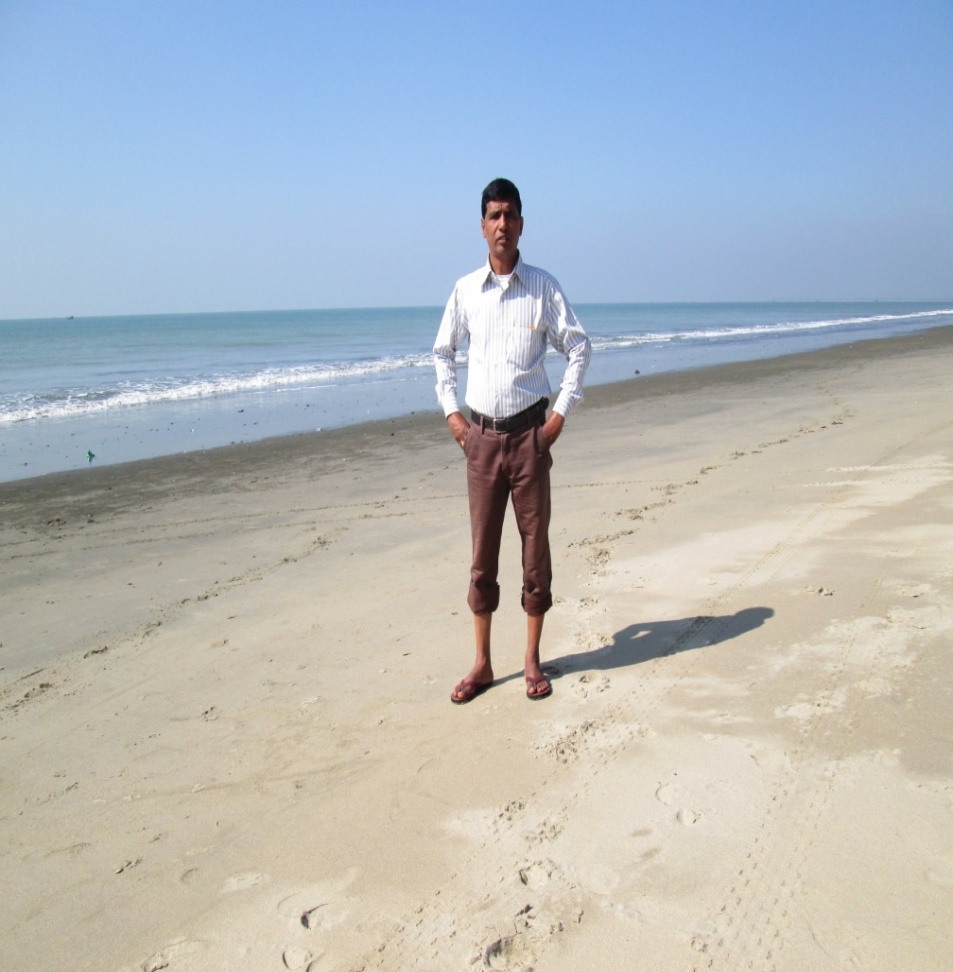 শ্রেণিঃ নবম
অধ্যয়ঃ –
তাং ১৫/১/২০২০
পূর্বজ্ঞান  যাচাই
ক) ছাই হয়ে গেছে  কি ?
ছাই হয়ে গেছে বেবিলন।
খ) মাল্যবান কোন ধরনের গ্রম্হ   ?
মাল্যবান এক ধরনের গ্রম্হ উপন্যাস
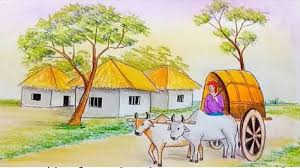 গ্রাম বাংলার ছবি
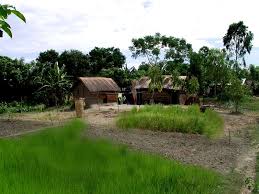 পল্লিজননী
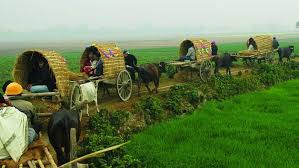 শিখনফল
এ পাঠ শেষে  জানতে পারবে-
গ্রাম বাংলার প্রকৃতি ও পরিবেশ সম্পর্কে
সম্তানের  প্রতি মায়ের  গভীর  স্নেহ মমতা ,
অসহায়দের বিভিন্ন দিক ও সন্তানদের রোগ মুক্তির বিভিন্ন চেষ্টা সম্পর্কে,
প্রয়োজনীয় খাদ্য ও আনন্দ দিতে ব্যর্থতা সম্পর্কে ।
পিতাঃ মৌলবি আনসার
উদ্দীন আহমেদ
জন্মঃ
১ জানুয়ারি ১৯০৩
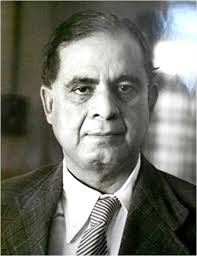 পেশাঃ কলকাতা ও ঢাকা বিশ্ববিদ্যালয়ে 
অধ্যাপনা , পরে সাহিত্য সাধনা করেন ।
স্থানঃ
ফবরদপুর জেলার 
তাম্বুলখানা গ্রামে
মৃত্যুঃ ১৪ মার্চ ১৯৭৬
উপস্থাপন
পল্লি জননী কবিতায়ে একটি দরিদ্র  পরিবারের করুনকাহিনী স্থান পেয়েছে।পুত্রের রোগ শয্যার পাশে নিবু নিবু প্রদীপ , বুনো মশার ভিড় , পচা পাতার গন্ধ , ঠান্ডা হাওয়া ইত্যাদি নানা কিছু অসুস্থ পুত্রের ঘুম কেড়ে নেই । ছেলেকে চুমো দিয়ে , হাত বুলিয়ে সমস্ত স্নেহ ঢেলে দিয়ে ছেলেকে ঘুম পাড়াতে চাই । ছেলের সুস্থতার জন্য মানত করে । ছেলের ছোট খাট বাইনা , রোগের ঔষধ কিনে দিতে না পারার স্মৃতি মনে পড়ে । গ্রামীন পরিবেশে দারিদ্র মায়ের মাতৃস্নেহের অনিবার্য কারনই পল্লিজননী কবিতার প্রাণবন্ত ।
একক কাজ
ক) কবি জসীমউদ্দীন কোন কবি নামে পরিচিত ?
কবি জসীমউদ্দীন পল্লি কবি নামে পরিচিত।
খ) ঘরের চালে কি ডাকে ?
ঘরের চালে হুতুম ডাকে।
গ)  কোন পাখির ডাকের সুর  অক্যানকর ?
হুতুম পাখির ডাকের সুর  অক্যানকর  ।
[Speaker Notes: মজিবুর রহামান]
দলীয় কাজ
ক) মায়ের মুখ নয়নের জ্বলে ভেসে যায় কেন ?
খ) দুঃ ছাই ! কিবা শংকায় মার পরাণ উঠেছে ভরি- ব্যাখ্যা কর ।
মূল্যায়ন
ক) আড়ং শব্দের অর্থ কী ?
আড়ং শব্দের অর্থ বাজার বা মেলা ।
খ) রুগন ছেলের শিয়রে কে জাগছে ?
রুগন ছেলের শিয়রে ছেলেটির মা জাগছে ।
বাড়ির কাজ
’নিশ্বাস ফেলি তাও শোনা যায়’- কেন ? ব্যাখ্যা করো ।
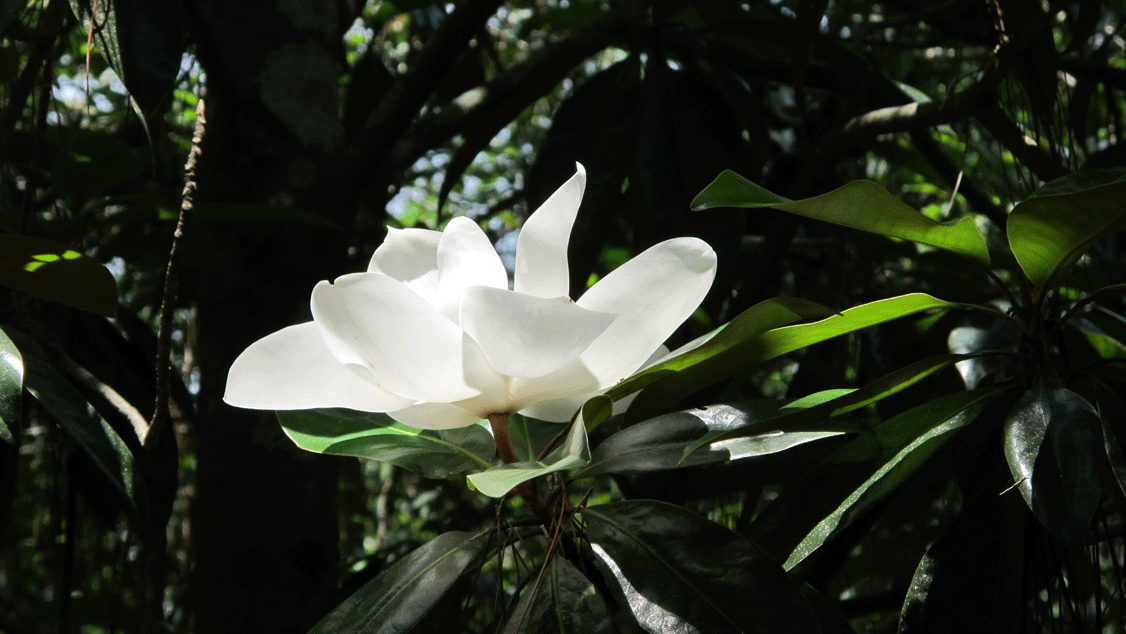 ধন্যবাদ